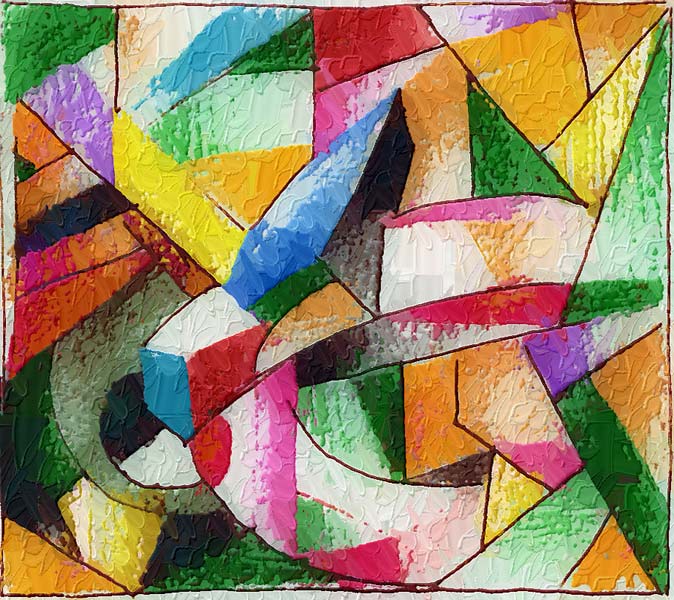 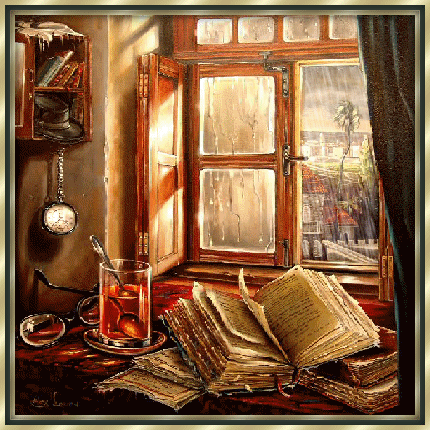 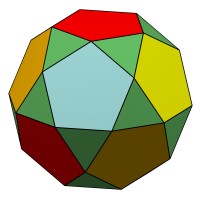 Геометрия вокруг нас
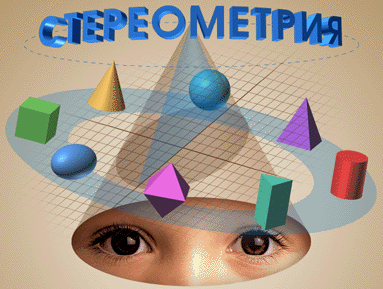 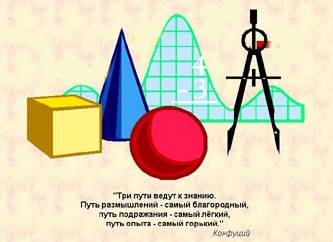 Геометрия - одна из древнейших частей математики, изучающая пространственные отношения и формы тел.
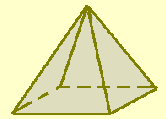 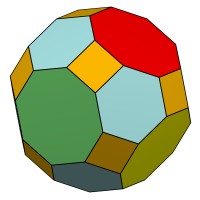 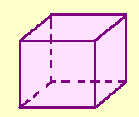 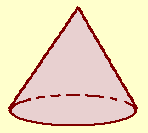 Из геометрии зародилась математика как наука. Люди с незапамятных времен использовали геометрические знания в быту.
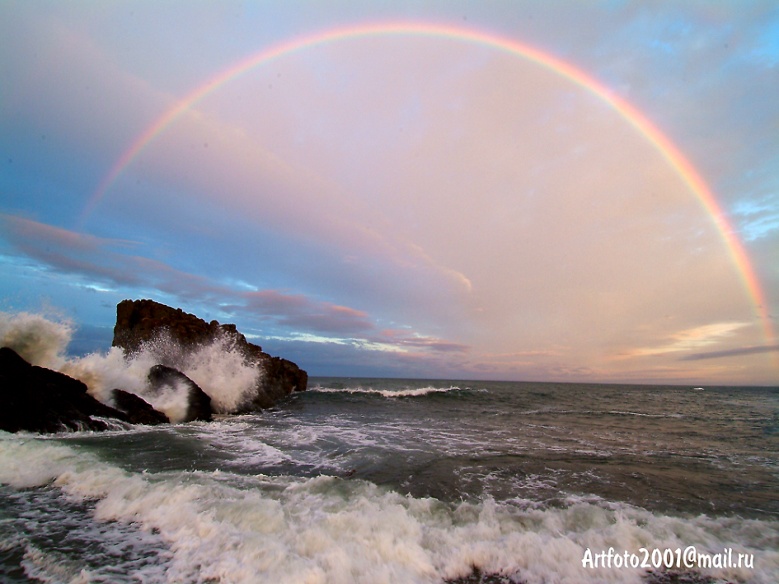 Посмотри вокруг, и ты увидишь, что почти все предметы имеют форму:      
Апельсин и помидор похожи на шар;
Клетка в зоопарке– на параллелепипед;
Радуга - на дугу окружности.
Простейшие геометрические фигуры, такие, как окружность, квадрат, трапеция и другие были известны людям в самые отдаленные времена.
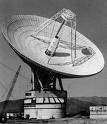 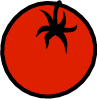 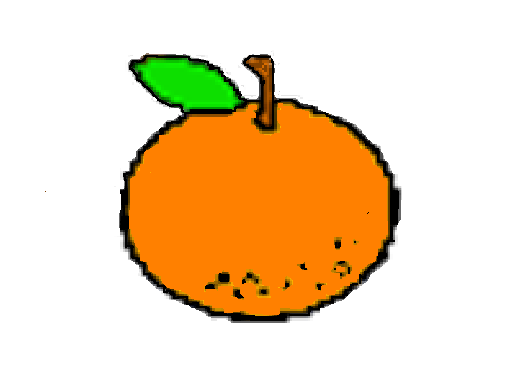 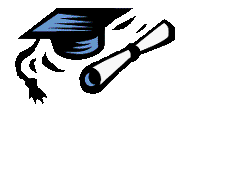 Трапеция
ТРАПЕЦИЯ происходит от латинского слова  «трапезиум» -столик.

От этого же слова происходит наше слово « трапеза», означающее стол.
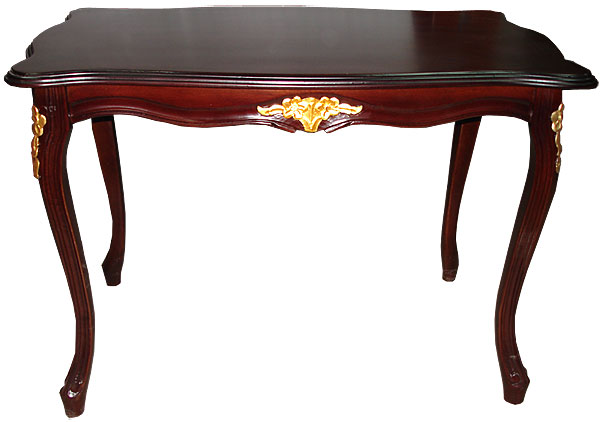 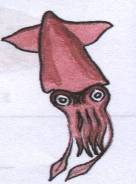 Конус
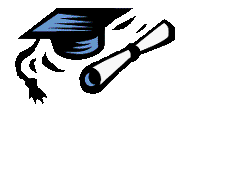 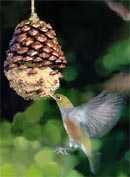 КОНУС – это латинская форма греческого слова  «конос» , что означает сосновую  шишку.
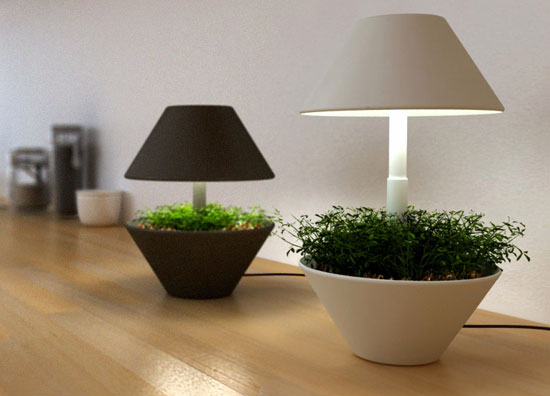 Конус
На токарном станке можно выточить  конус. 
Цветочный горшок имеет форму перевернутого конуса с отрезанной нижней частью. Такую фигуру называют усеченным конусом.
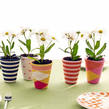 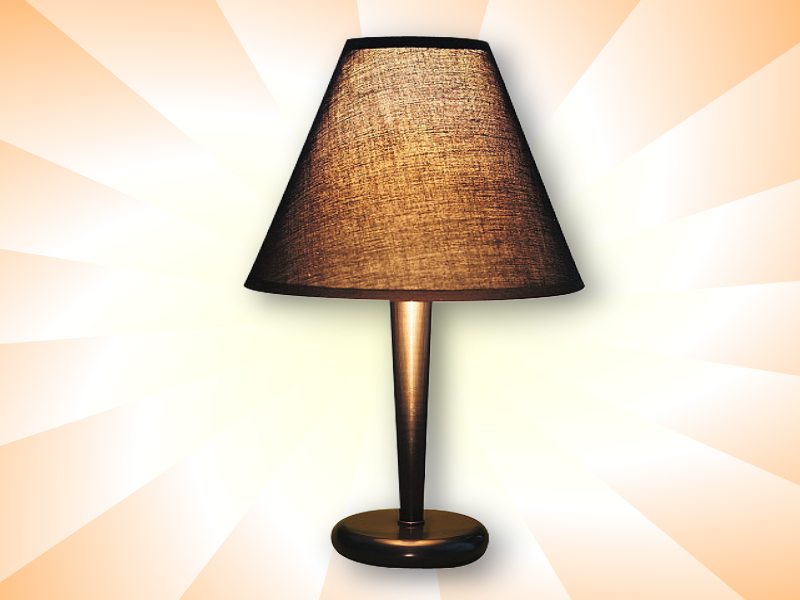 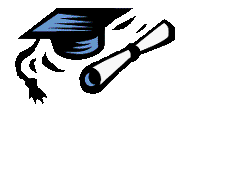 Цилиндр
ЦИЛИНДР происходит от латинского слова «цилиндрус» , означающего «валик»,  «каток» .
Цилиндр
Круглый карандаш, бревно, консервная банка имеют форму цилиндра. Цилиндрические предметы из металла или дерева вытачивают на токарном станке.
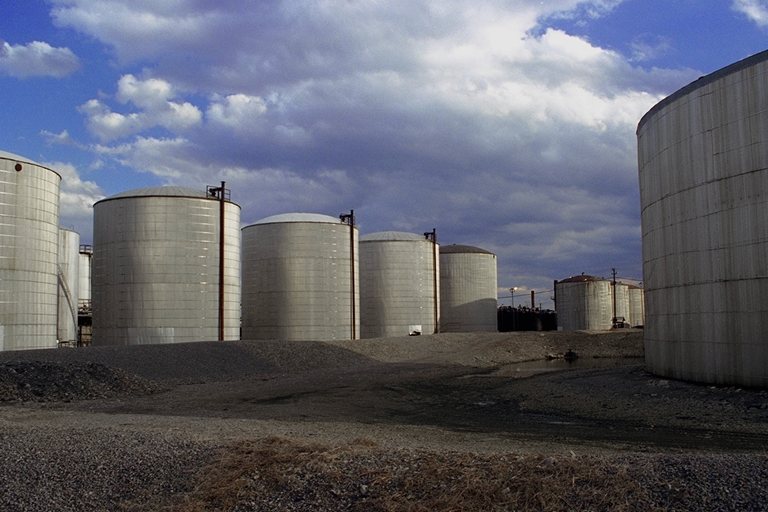 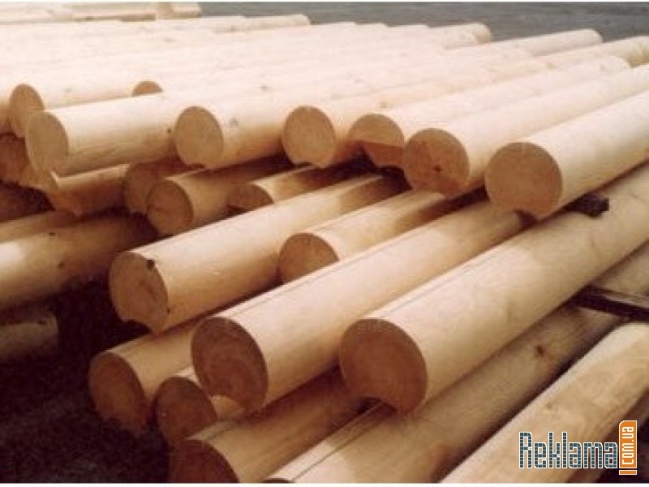 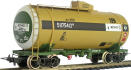 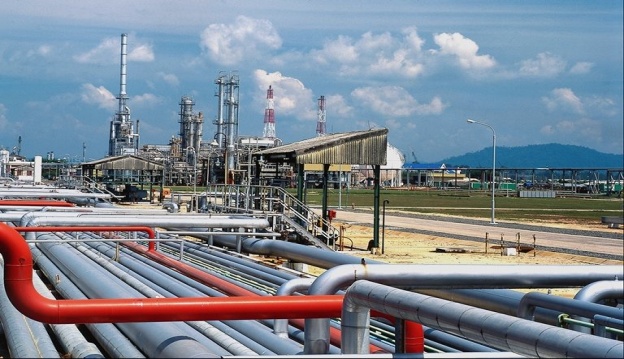 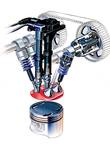 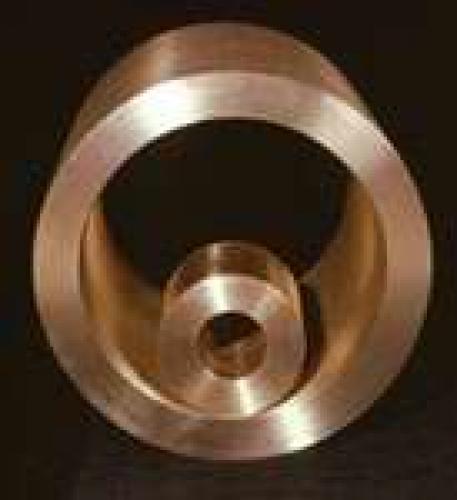 Пирамида
Пирамида – латинская форма греческого слова «пюрамис» , которым греки называли египетские  пирамиды; это слово происходит от древнеегипетского слова «пурама», которым эти пирамиды называли сами египтяне.
Современные египтяне называют пирамиды  словом «ахрам», которое   также происходит от этого древнеегипетского слова .
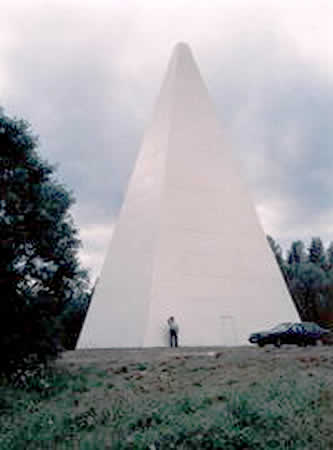 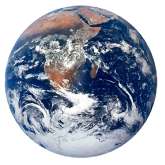 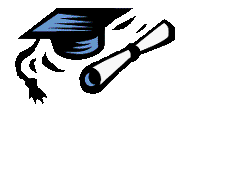 Сфера
СФЕРА – латинская
    форма греческого слова «сфайр» - мяч.
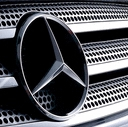 Окружность
Многие вещи напоминают окружность — обруч, кольцо, дорожка вдоль арены цирка. Длину обруча или кольца можно вычислить по формуле С= 2πг, где π=3,14... . Орбиты планет, то есть линии, по которым они движутся вокруг Солнца,— это чуть-чуть сплюснутые окружности.
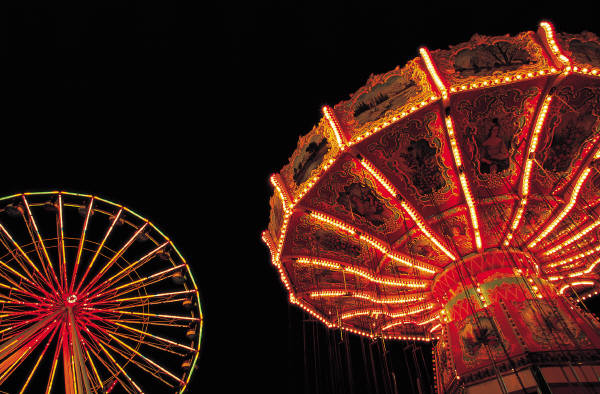 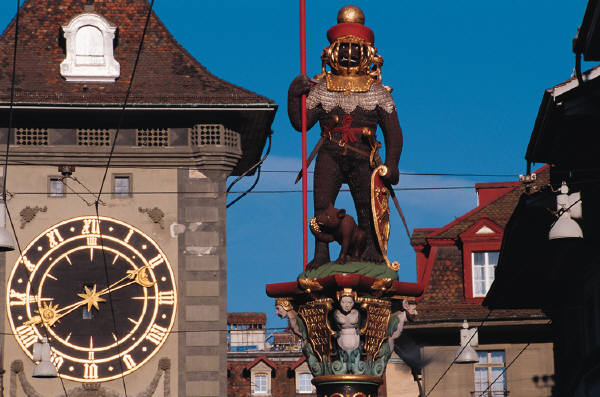 Круг
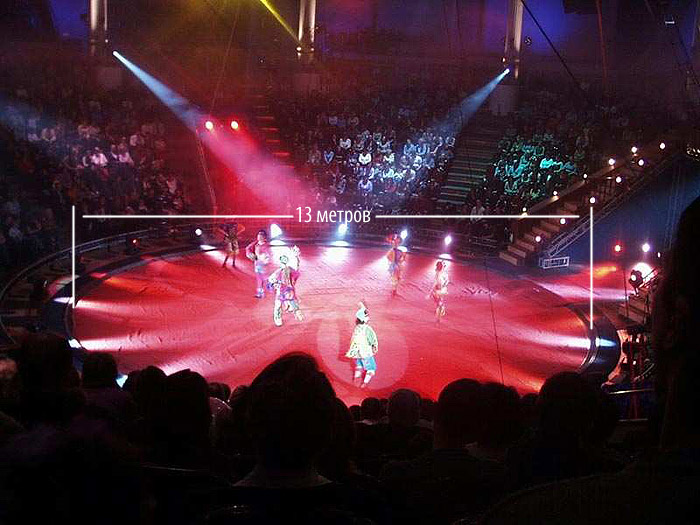 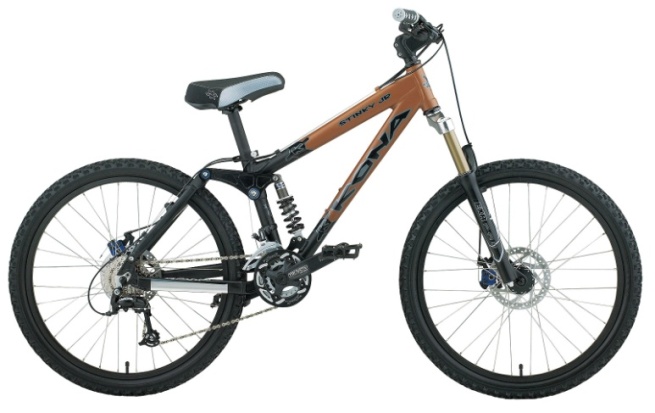 Окружность является границей круга. 
Арена цирка, дно стакана или тарелки имеют форму круга (по-латыни «циркус» и означает круг). 
Фигура, близкая к кругу, получится, если разрезать поперек арбуз.
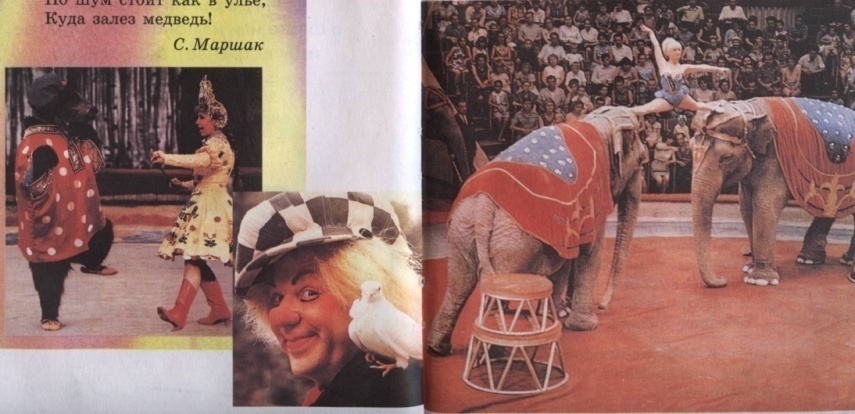 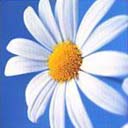 Круг, шар
Со времени изобретения гончарного круга люди научились делать круглую посуду — горшки, вазы, амфоры. 
Круглыми были и колонны, подпиравшие здания. 
Среди круглых тел самым важным является шар. 
На геометрический шар похожи арбуз, глобус, футбольный мяч.
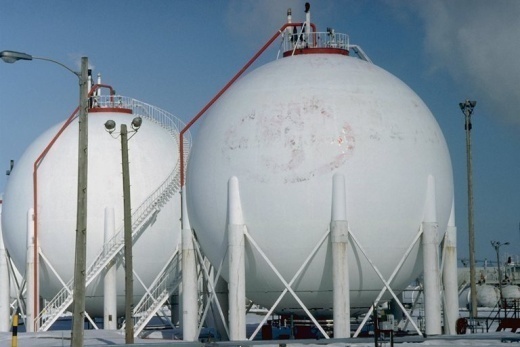 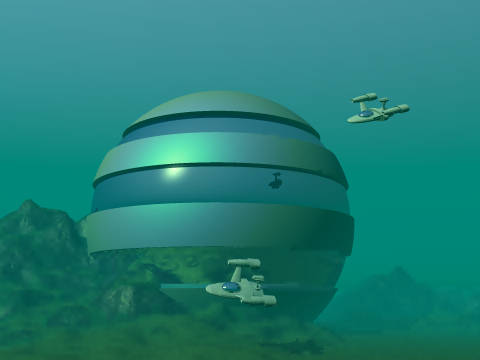 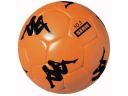 Шар
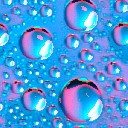 Из всех тел заданного объема шар имеет наименьшую площадь поверхности. Из-за этого на космическом корабле, находящемся в состоянии невесомости, пролитая вода собирается в водяной шар. 
Форму шара имеют звезды и Солнце. Но из-за вращения вокруг оси они немного сплюснуты. 
Земля тоже имеет форму немного сплюснутого шара (расстояние от центра Земли до полюса равно 6357 км, а до экватора — на 21 км больше). Но часто говорят «земной шар», пренебрегая сжатием Земли.
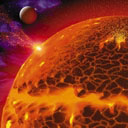 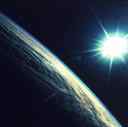 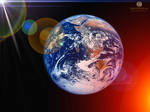 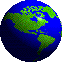 Прямоугольник
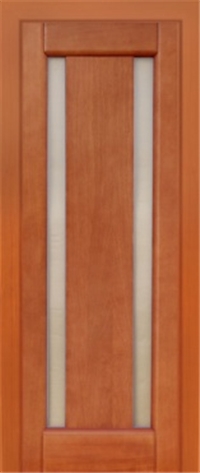 Поверхности кирпича, спичечного коробка, куска мыла состоят из шести прямоугольных граней. Конечно, грани эти шероховаты, могут иметь выбоины или трещины, но с достаточной степенью точности можно вычислить их площади  по  формуле  площади  прямоугольника               
                S=ab.
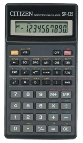 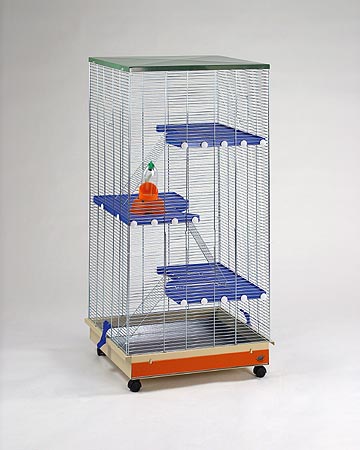 Прямоугольный параллелепипед
Комнаты, кирпичи, железобетонные блоки напоминают своей формой прямоугольный параллелепипед. Поэтому их объемы можно с хорошей точностью вычислять по формуле V=abc для объема прямоугольного параллелепипеда. 
Из одинаковых прямоугольных параллелепипедов можно сложить новое тело той же формы, но большего размера. Из кирпичей или железобетонных блоков складывают стены зданий.
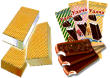 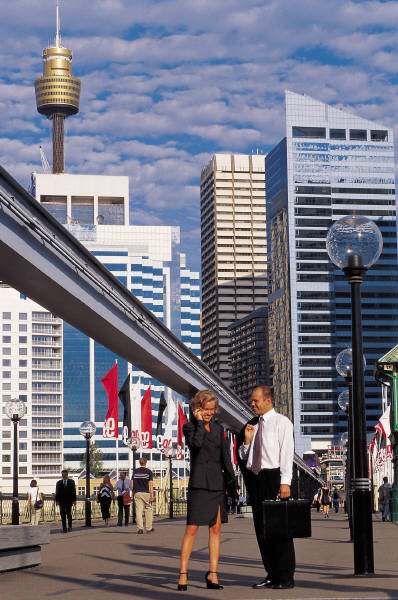 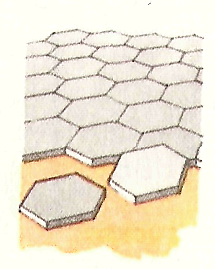 Паркеты
Дощечки паркета, плитки, которыми покрывают полы в ванных комнатах и в метро, сверху ограничены многоугольниками.
Треугольники
Начиная игру в бильярд, необходимо расположить шары в виде треугольника. Для этого используют специальную треугольную рамку.
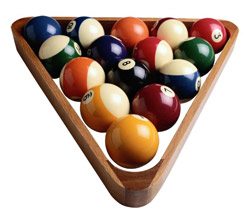 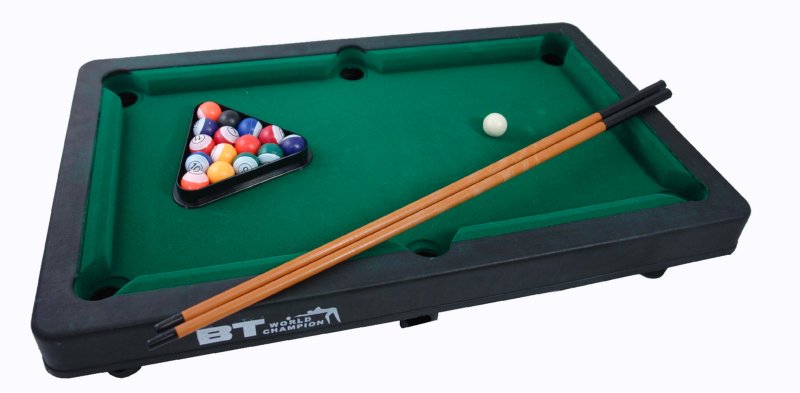 [Speaker Notes: http://www.bogato.info/index/?node_id=2822
http://www.labirint-shop.ru/screenshot/189362/1/]
Треугольники
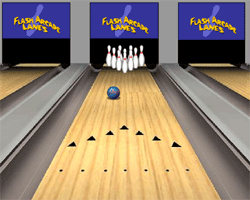 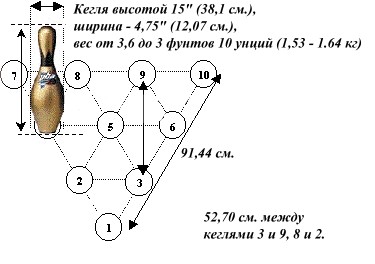 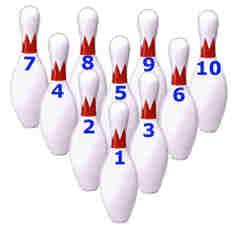 Расстановка кеглей в игре Боулинг тоже в виде равностороннего треугольника.
[Speaker Notes: http://www.akatuy.ru/bouling.asp?page=./6939/6952/7040/7062
http://rnd.onegintime.ru/game.html?game=3&count=90&limit=10&page_num=8]
Треугольники в конструкции мостов.
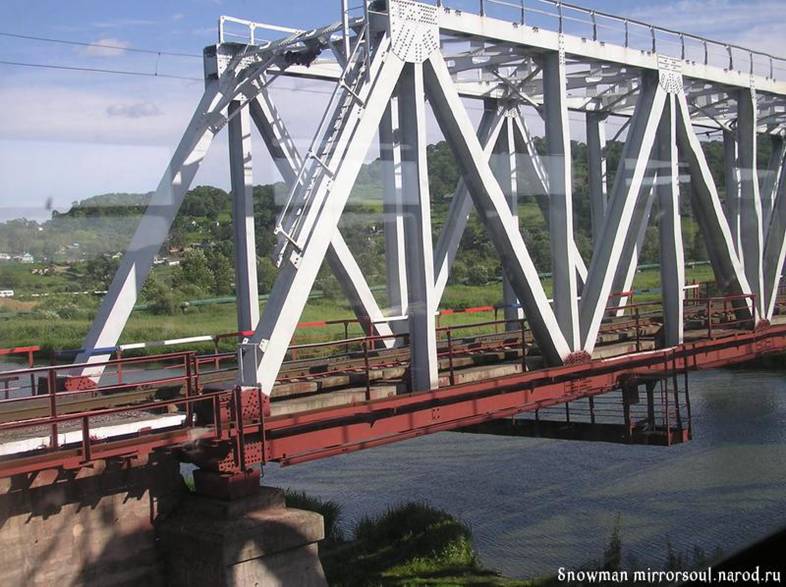 [Speaker Notes: http://mirrorsoul.narod.ru/pictures/P1010096_2.htm]
Треугольники
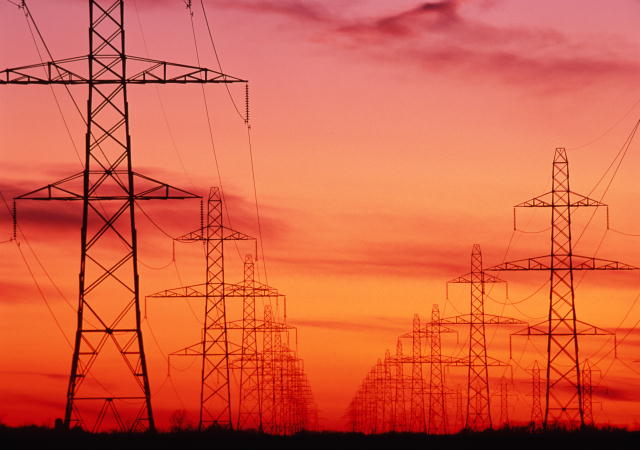 Высоковольтные линии электропередачи.
Треугольники делают конструкции надежными.
[Speaker Notes: http://orsk.ru/index.php?option=com_content&task=view&id=4359&Itemid=110]
Геометрия и архитектура
Геометрия является основной частью «фундамента», на котором строится архитектура. Архитектура - это соединение искусства, науки и производства. 
Метко называют архитектуру                                     дочерью геометрии.
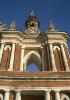 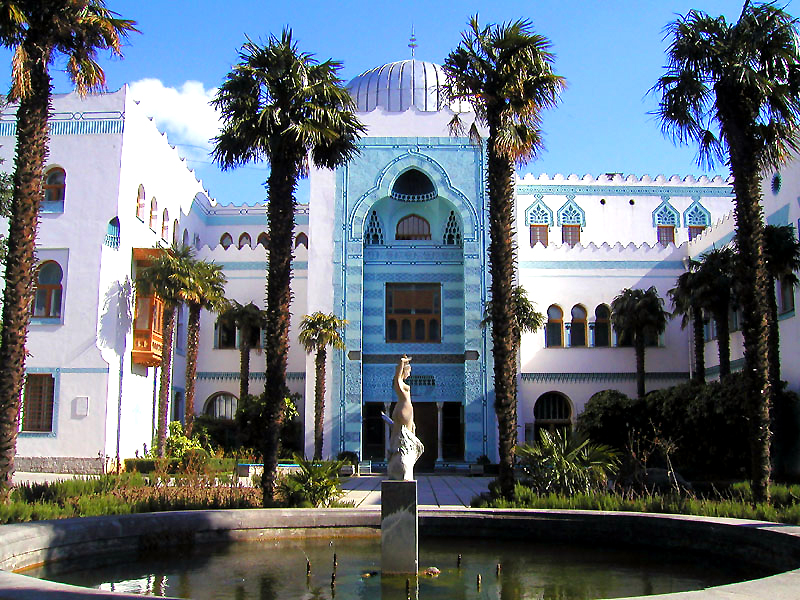 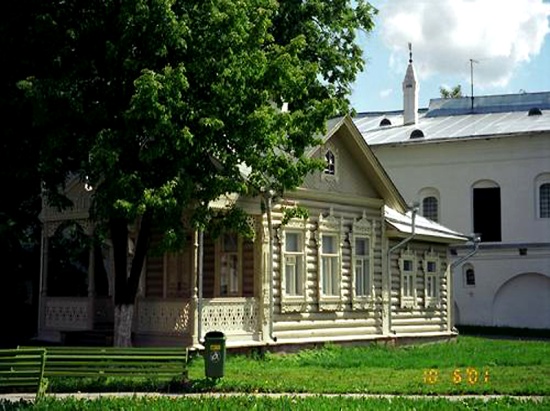 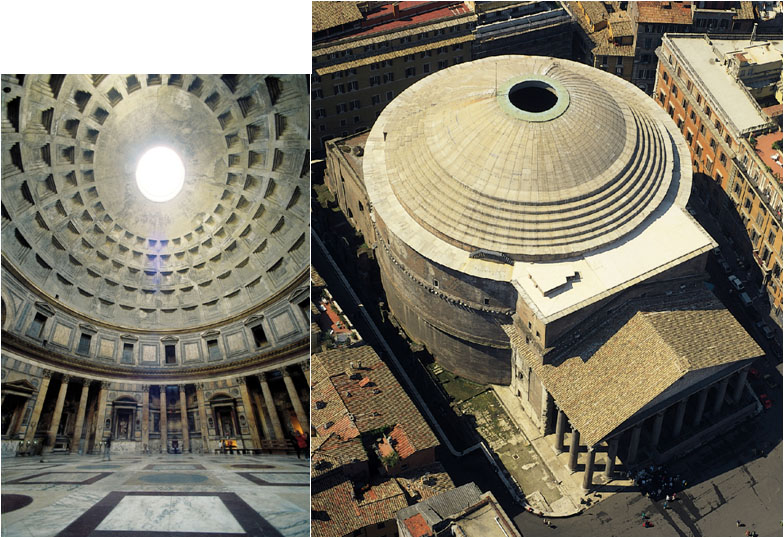 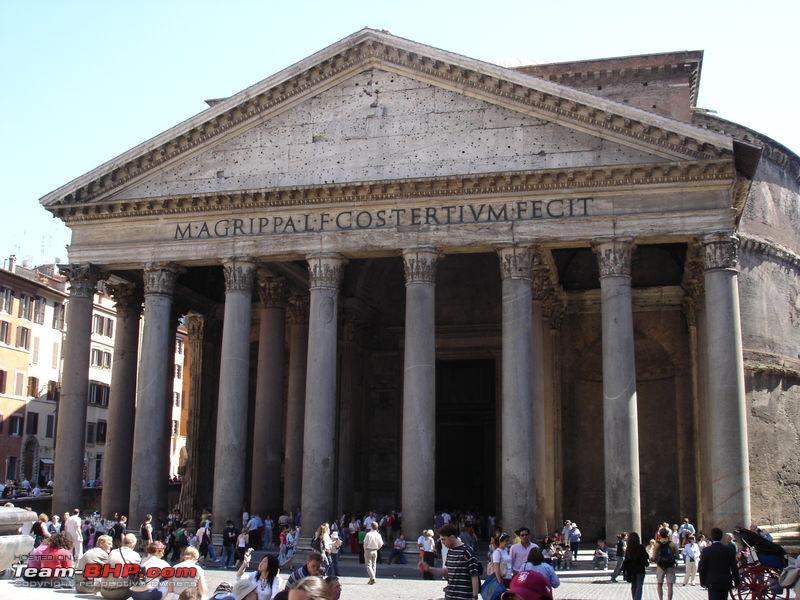 Пантеон
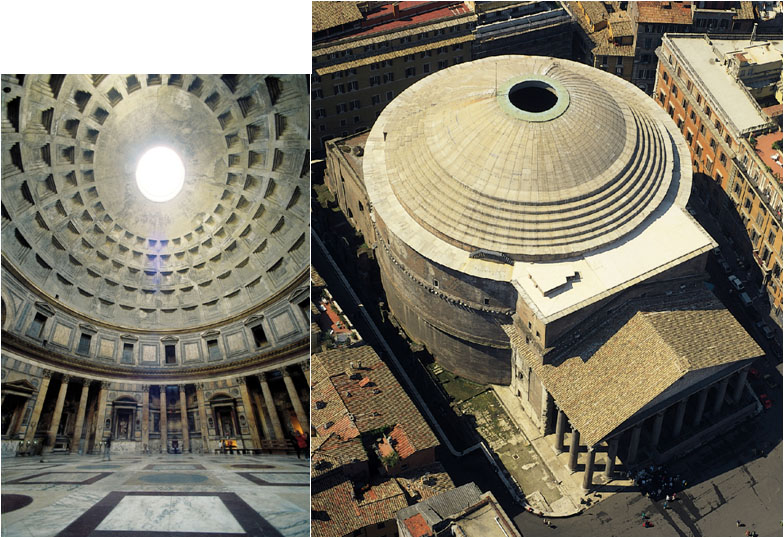 Полусферический купол имеет Пантеон – храм всех богов - в Риме. Диаметр купола составляет 43 м. При этом высота стен Пантеона равна радиусу полусферы купола. В связи с этим получается, что само здание этого храма как бы “накинуто” на шар диаметром 43 м.
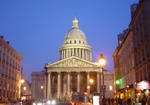 Пентагон
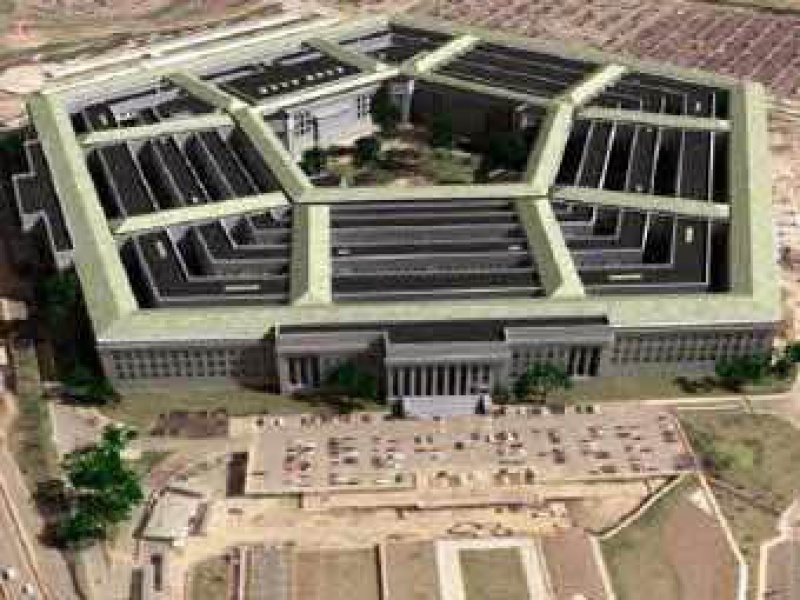 Здание военного ведомства США носит название Пентагон, что означает пятиугольник. Связано это с тем, что, если посмотреть на это здание с большой высоты, то оно действительно будет иметь вид пятиугольника. 
Само  же оно имеет форму многогранника.
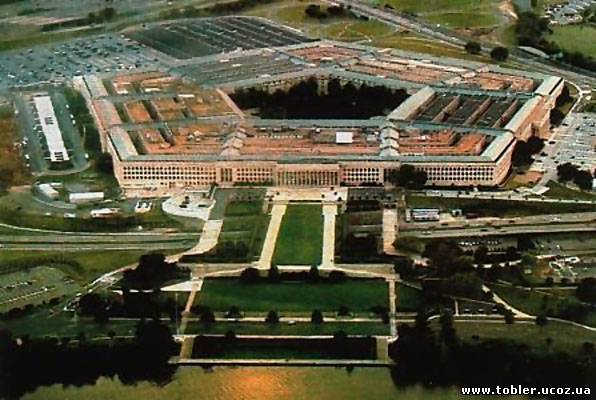 Спасская башня
В Спасской башне Московского кремля в основании можно увидеть прямой параллелепипед, переходящий в средней части в фигуру, приближающуюся к цилиндру, завершается же она пирамидой. При более детальном рассмотрении и изучении деталей можно увидеть: круги – циферблаты курантов; шар – основание для крепления рубиновой звезды; полукруги – арки одного из рядов бойниц на фасаде башни и т.д.
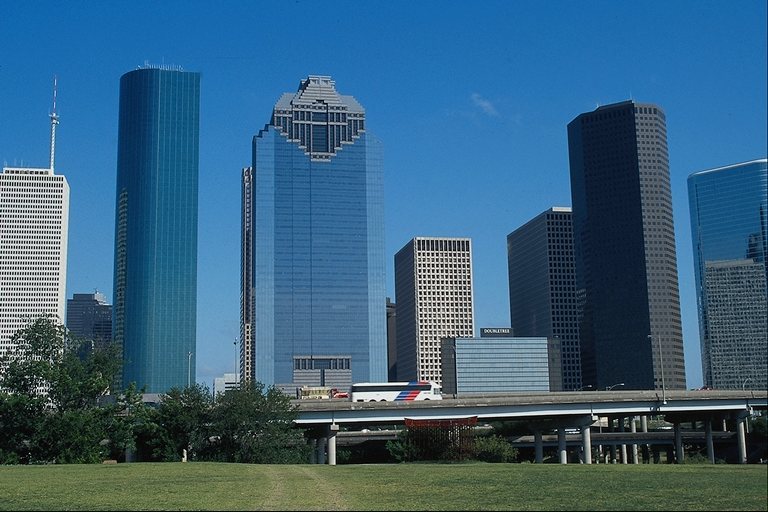 Современный архитектурный стиль
Современный архитектурный стиль, благодаря возможностям современных материалов, использует причудливые формы, которые воспринимаются нами через их сложные, изогнутые (выпуклые и вогнутые) поверхности.
Современный архитектурный стиль
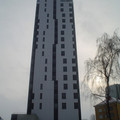 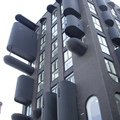 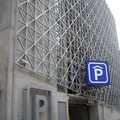 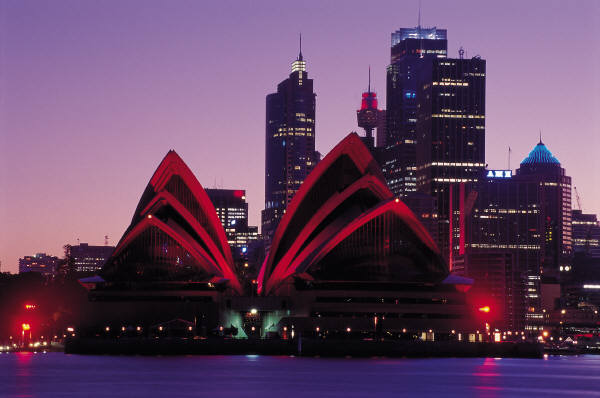 Какой математический термин происходит от латинского слова  столик.
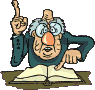 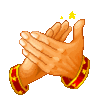 Нет!
Правильно!
Выбери правильный ответ:
конус
пирамида
цилиндр
трапеция
Какая фигура по-латыни звучит как «циркус»
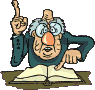 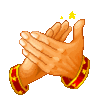 Нет!
Правильно!
Выбери правильный ответ:
круг
цилиндр
окружность
сфера
Какая фигура делает конструкции надежными
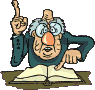 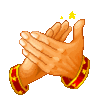 Нет!
Правильно!
Выбери правильный ответ:
пятиуголь-ник
треугольник
прямоуголь-ник
круг
С какой фигурой связано название здания военного ведомства США - Пентагон
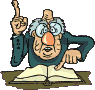 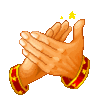 Нет!
Правильно!
Выбери правильный ответ:
куб
пятиугольник
трапеция
конус
Самое прочное архитектурное сооружение сделано в виде
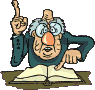 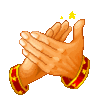 Нет!
Правильно!
Выбери правильный ответ:
параллелепипеда
пирамиды
каркасной конструкции
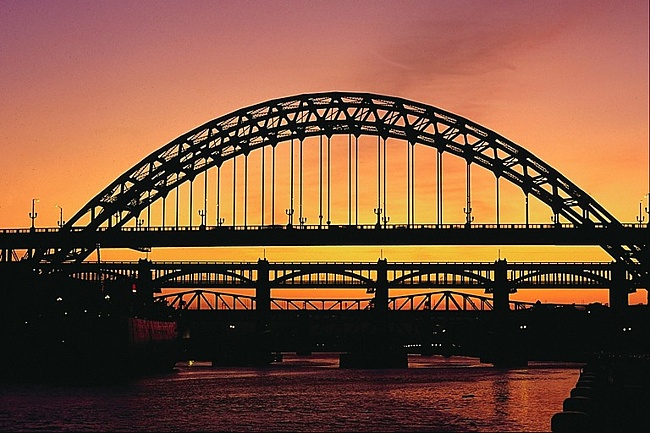 При постройке современных зданий, различных сооружений, технических устройств необходимы знания геометрии. 
Геометрия необходима рабочим многих специальностей, имеющим дело с обработкой дерева, металла.
Посмотри на мир вокруг себя внимательно, и ты увидишь, что все связано с математикой, геометрией.
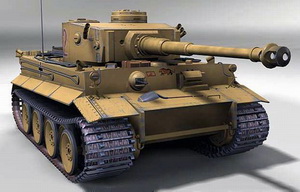 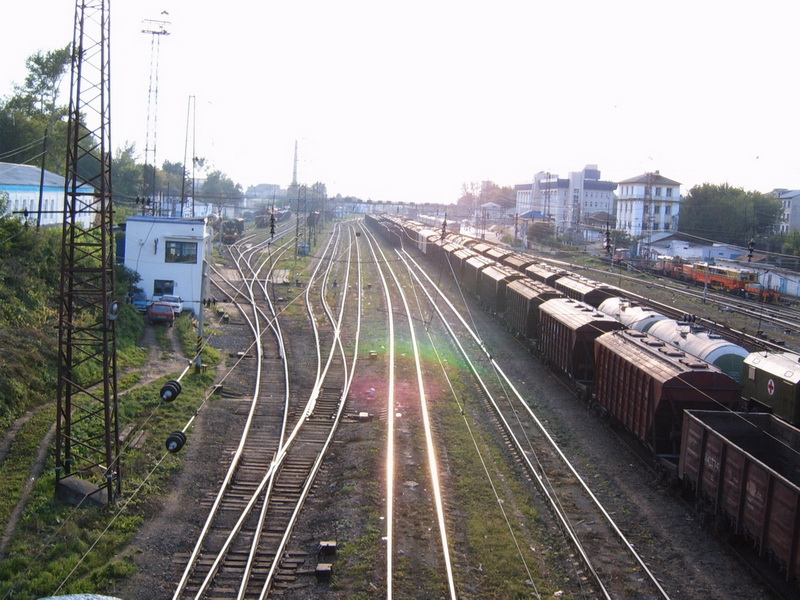 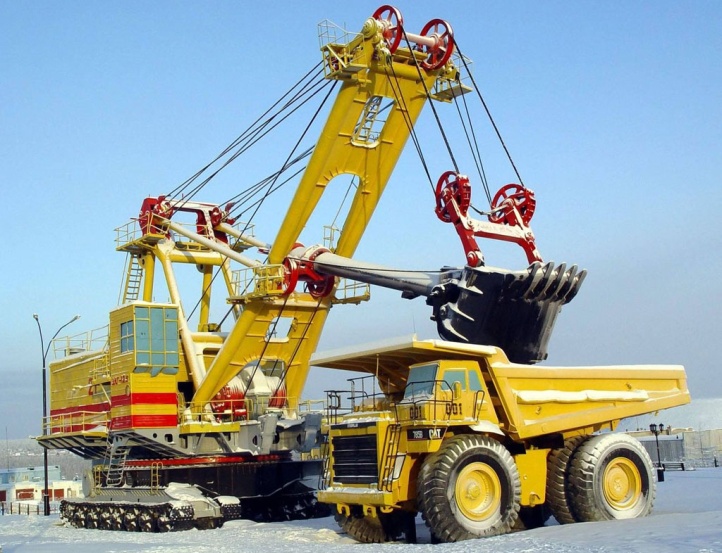 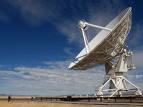